Отчёт по самообразованию
Группа №5
Состав группы
Название (тема) проекта
Нетрадиционные техники рисования
Цель, задачи
Цель проекта: развитие художественно-творческих способностей детей группы раннего возраста посредством использования нетрадиционной техники рисования.
Задачи проекта: - Расширение знаний о разнообразных техниках нетрадиционного рисования.
      -Знакомство детей группы раннего возраста с нетрадиционными способами рисования , формировать интерес к изобразительной деятельности;- Способствовать овладению воспитанниками простейших нетрадиционных способов рисования, продолжать знакомить детей с названиями основных цветов;- Повышение компетентности родителей воспитанников в вопросе рисования с использованием нетрадиционных техник.
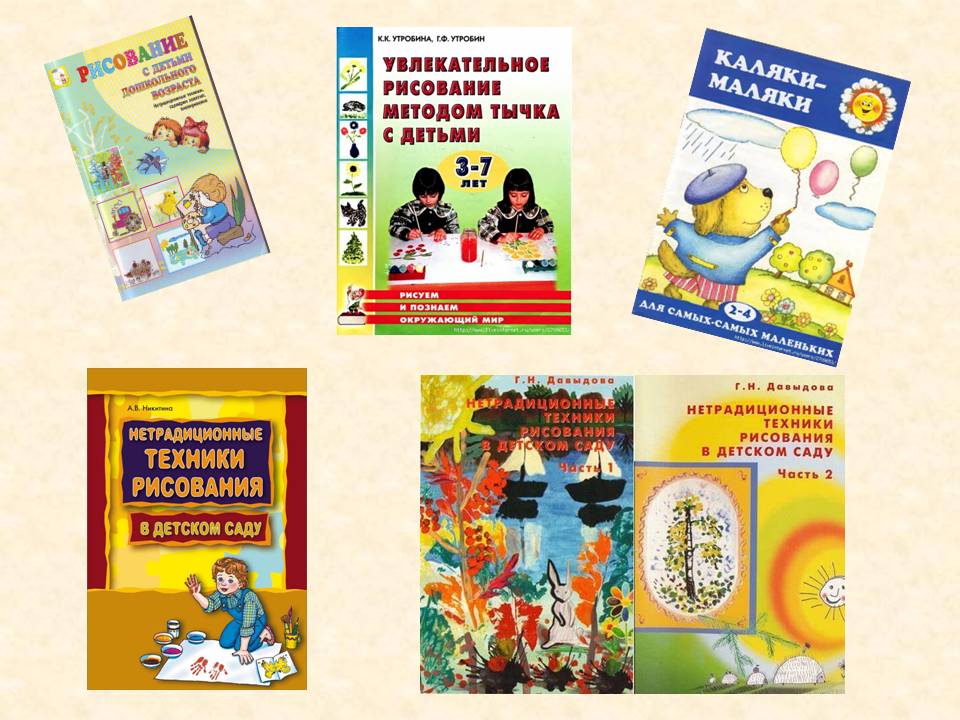 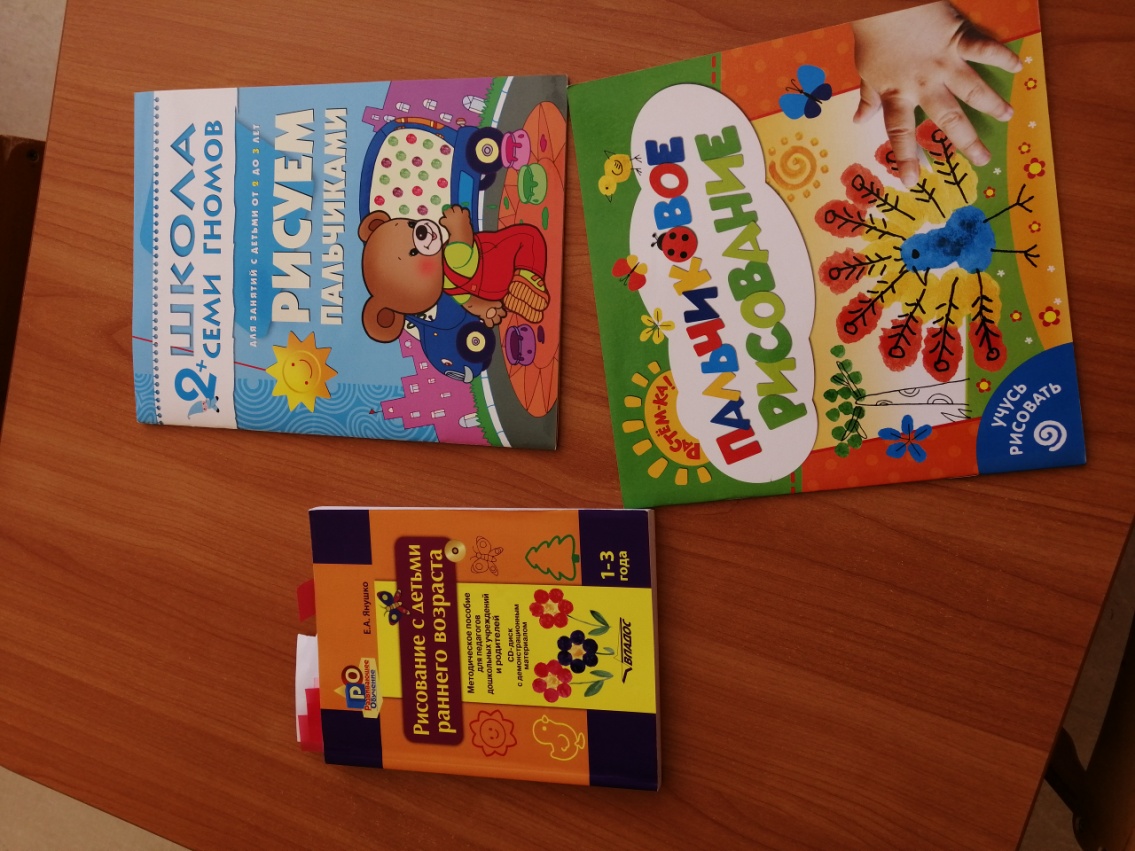 Основные мероприятия
Изучение методической и справочной литературы, интернет-ресурсов по теме самообразования.
[Speaker Notes: Книги в электронном виде.]
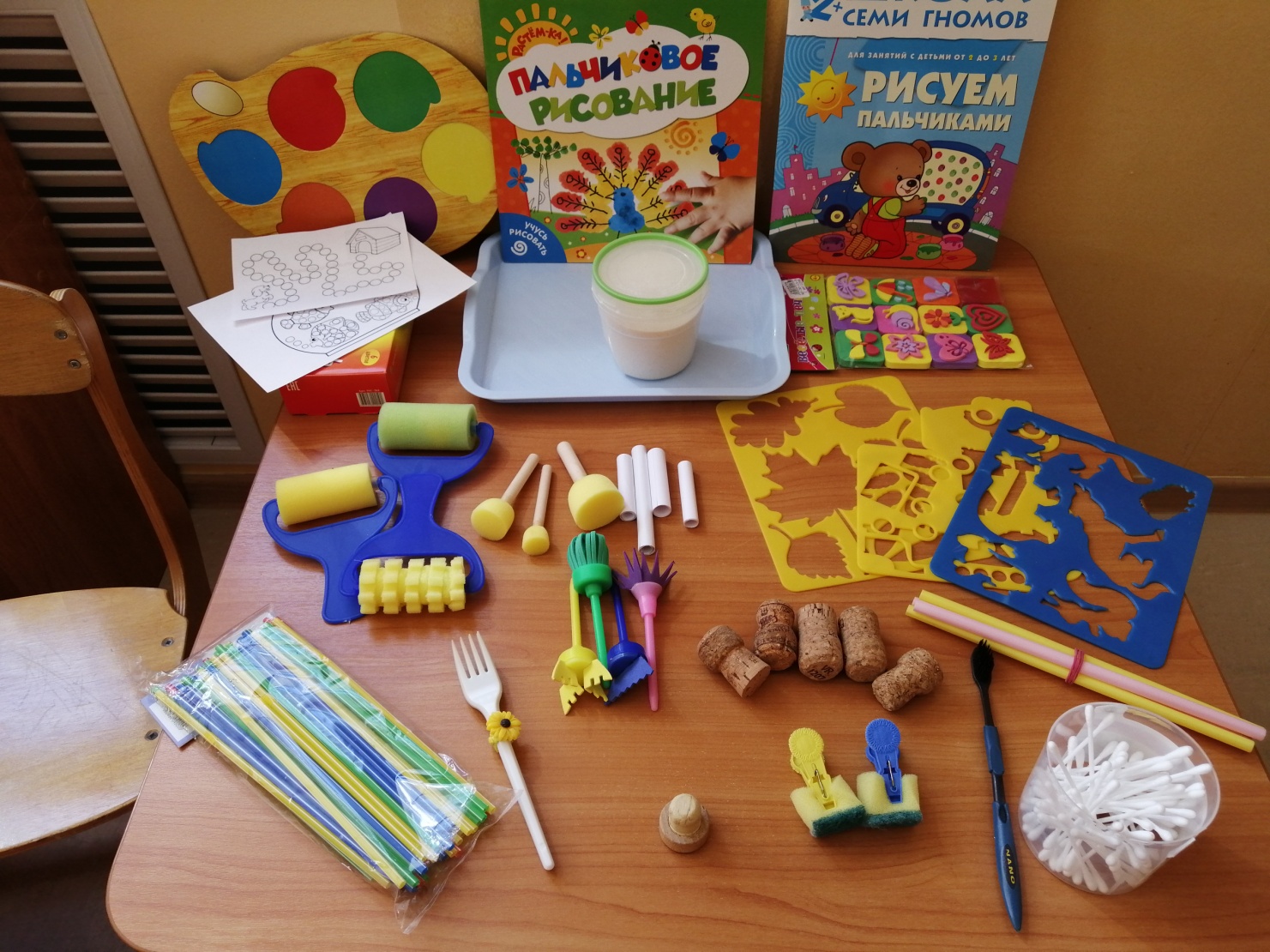 Основные мероприятия
Оснащение развивающей среды по художественно-эстетическому развитию дошкольников
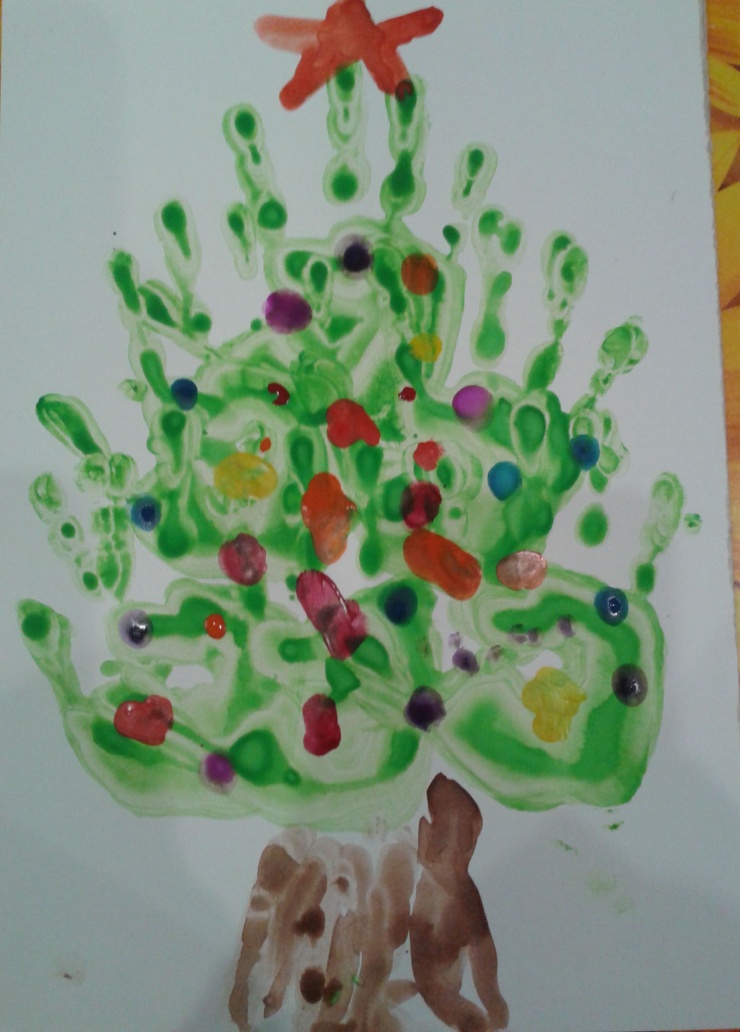 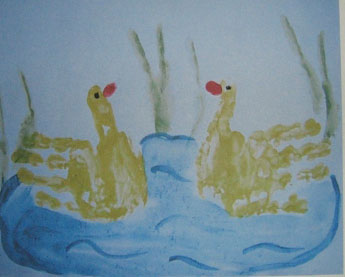 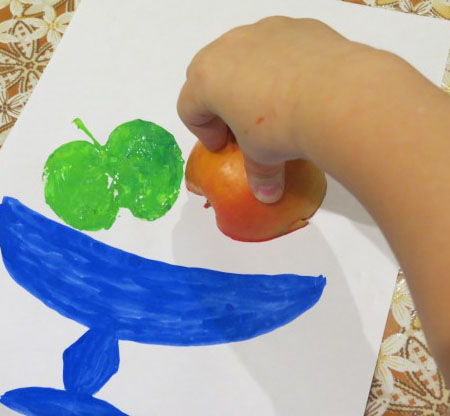 Основные мероприятия
Совместная деятельность детей и родителей
Результаты
На основе проделанной работы можно отметить:
 что у детей возрос интерес к нетрадиционным техникам рисования. 
Дети стали проявлять творчество, фантазию, приобрели уверенность в себе. Можно отметить, что такое рисование не утомляет детей, наоборот у них сохраняется высокая активность. 
Родители стали проявлять интерес к жизни группы, научились выражать свое восхищение результатами детской деятельности, эмоционально поддерживать своего ребенка.
повышение своих теоретических и практических знаний, умений и навыков по теме самообразования
Рефлексивная оценка деятельности
Итоговый продукт проекта
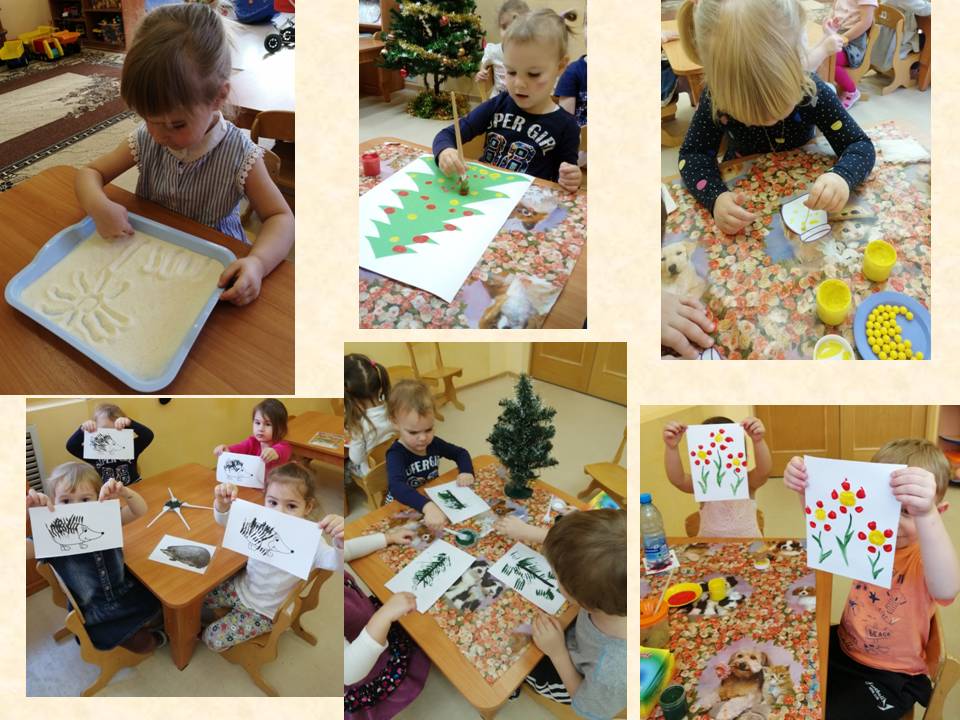 Обобщение опыта (методическая разработка, статья и т.д)
Публикация, представление опыта
Скриншоты, ссылки на публикацию
https://www.maam.ru/users/986573